Bottled Water
By: Lexy Rinehart
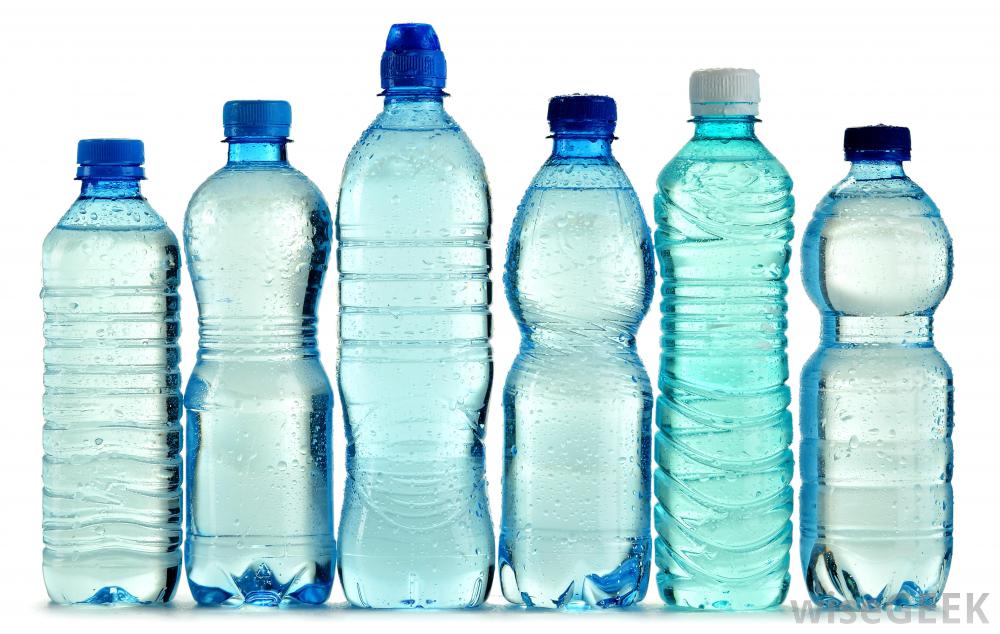 What do you think of when you see a bottle of water?
How many bottles of water do you use a week?
Statistics
“Toxic chemicals contained in plastics cause neurological problems, cancer, birth defects, hormonal changes gastric ulcer, thyroid problems and cardiovascular disease” (B Victor)
only about 23% of plastic bottles are recycled
3 liters of water is used to package 1 liter of bottled water
Facts
Most bottled water is not Biodegradable
If it is Biodegradable it takes thousands of years to degrade
Bottled water harms the environment
Bottled water pollutes our environment and over-loads our landfills
YOU CAN MAKE A DIFFERENCE!
Work cited
B, Victor, Dr. "Plastic Impacts on the Natural Environment." Plastic Impacts on the Natural Environment. 2015. Web. 07 Apr. 2015.

"Bottled Water Facts." Ban The Bottle. 2013. Web. 05 Apr. 2015.

"Bottled Water Is Wasteful." The Water Project. 2015. Web. 05 Apr. 2015.